Documentation: How to Receive GCN Circular
Banner Text Identifying this as an official website of the US government
Sign up / Login
Header Navbar
 Missions   |   Notices   |   Circulars   | Documentation
Search  
(GCN)
GCN/TACH Banner Logo
(Returns to Front Page)
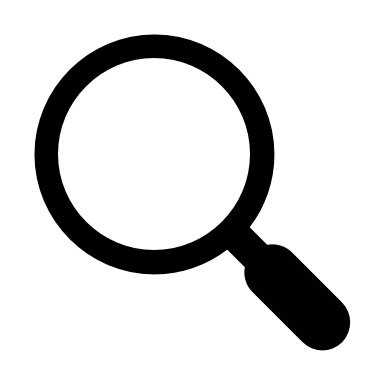 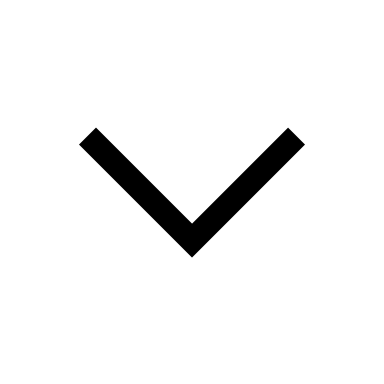 1
Documentation Search Box
Documentation Table
Of Contents(Link?)
Circular Information Page Link
Breakdown of Circular types and information
Relevant Fields for Subscribing to a Circular
Footer Navbar
 Contact GCN   |   Github Link   |   Report Bugs   | Change log
Identifier
	Parent Domains
	Required Links
	Physical Address, "Site last updated“, and link to USA.gov.
NASA Logo & Link
[Speaker Notes: This page will provide information on how a community user can subscribe to receive circulars from GCN.

1:  Recite or link directly to the GCN Classic Page.

This page will need to be linked to in the “Documentation” page.

This will require creating or editing a “receivecircular.md” in the \routes directory.]